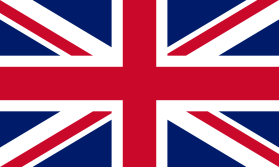 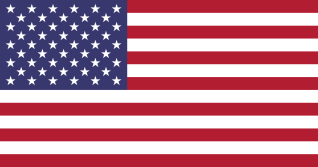 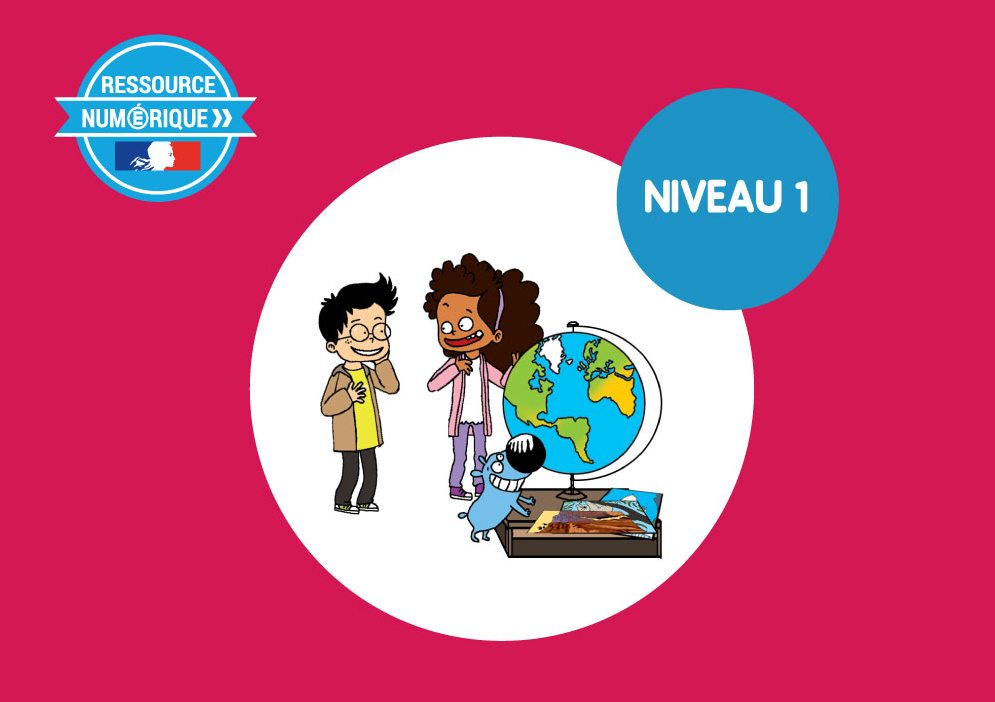 2- My school
2.2- My schedule
Step 2
Tongue Twister
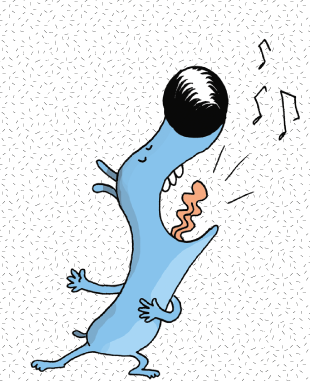 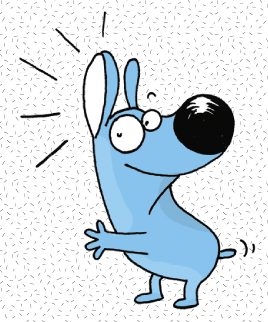 Are you sleeping, are you sleeping?Brother John, Brother John?Morning bells are ringing,morning bells are ringingDing dang dong, ding dang dong.
2.2 My schedule - step 2
What’s missing ?
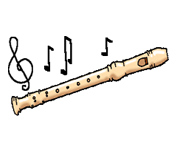 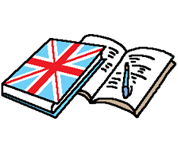 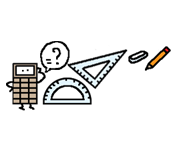 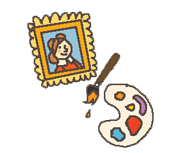 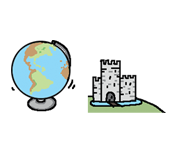 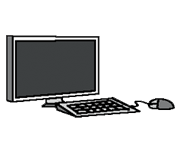 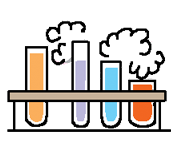 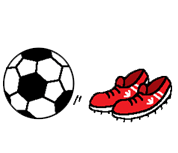 2.2 My schedule - step 1
What’s missing ?
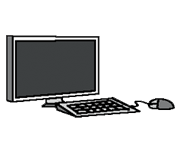 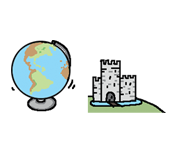 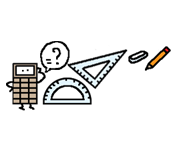 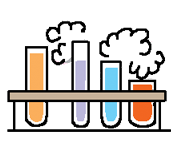 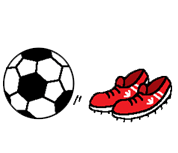 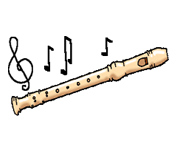 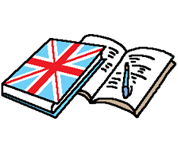 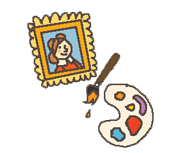 2.2 My schedule - step 1
What’s missing ?
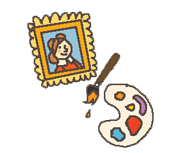 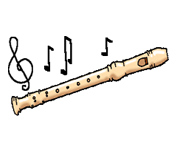 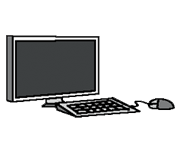 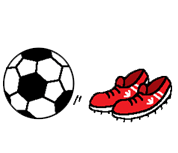 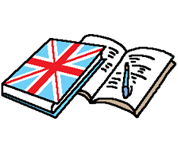 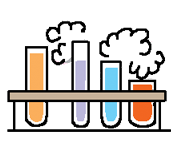 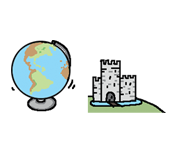 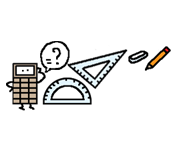 2.2 My schedule - step 1
What’s missing ?
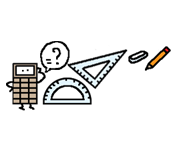 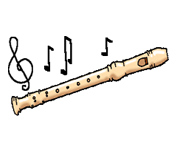 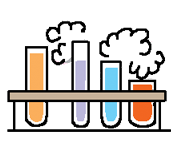 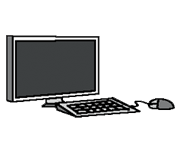 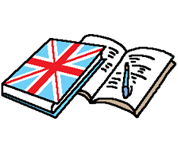 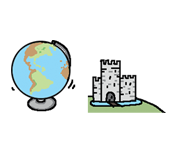 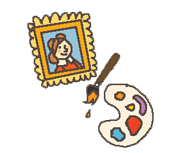 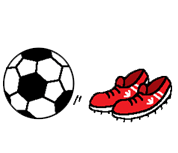 2.2 My schedule - step 1
What’s missing ?
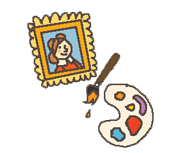 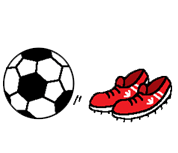 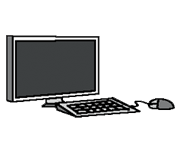 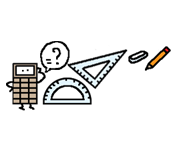 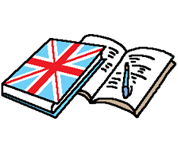 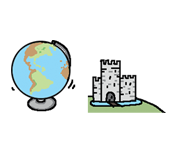 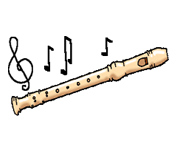 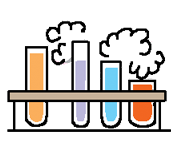 2.2 My schedule - step 1
What’s missing ?
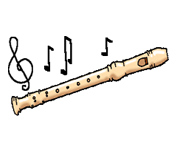 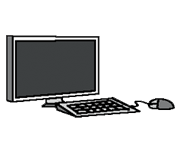 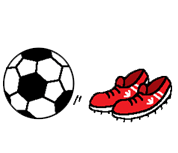 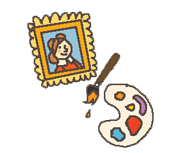 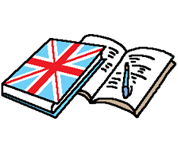 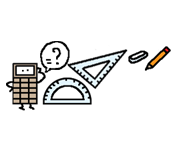 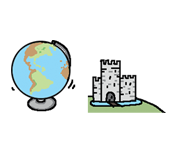 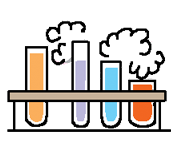 2.2 My schedule - step 1
What’s missing ?
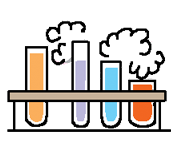 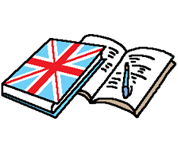 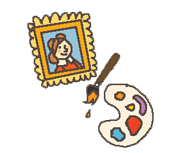 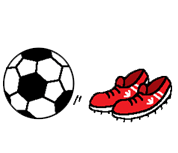 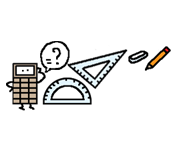 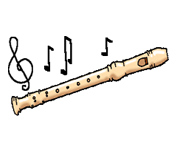 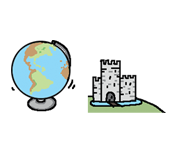 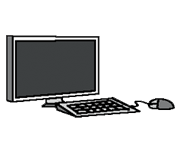 2.2 My schedule - step 1
What’s missing ?
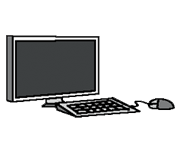 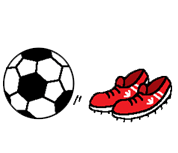 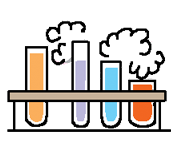 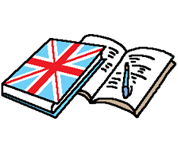 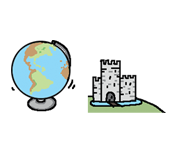 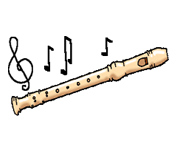 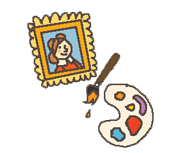 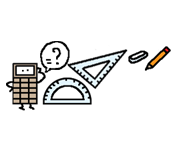 2.2 My schedule - step 1
Listen and click on the right picture.
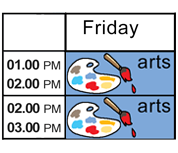 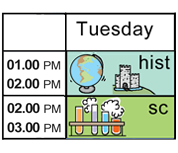 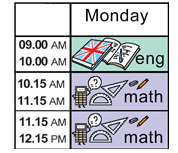 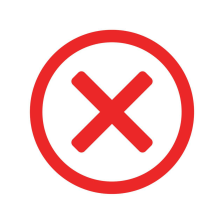 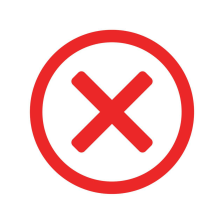 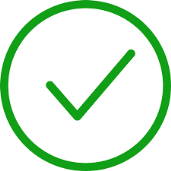 1/5
2.2 My schedule - step 1
Listen and click on the right picture.
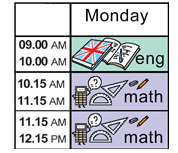 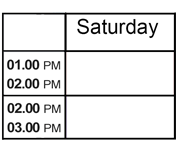 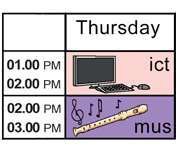 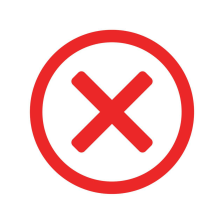 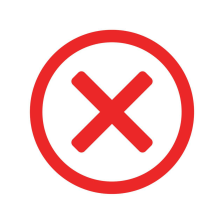 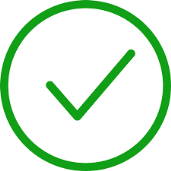 2/5
2.2 My schedule - step 1
Listen and click on the right picture.
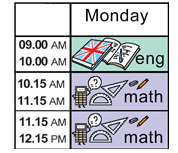 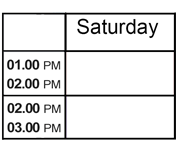 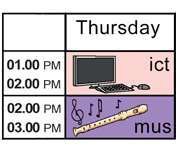 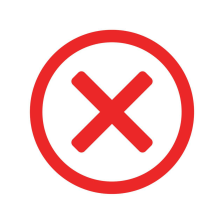 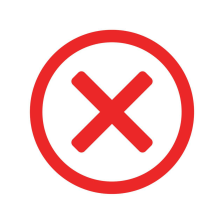 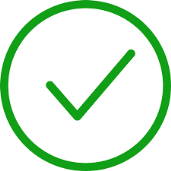 3/5
2.2 My schedule - step 1
Listen and click on the right picture.
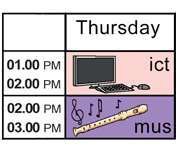 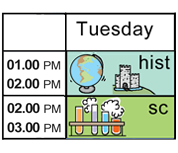 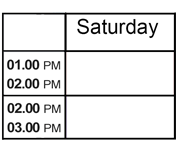 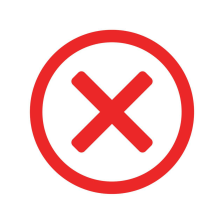 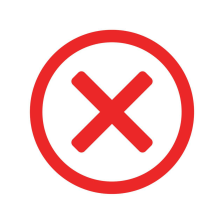 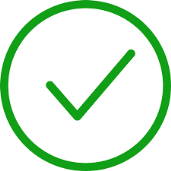 4/5
2.2 My schedule - step 1
Listen and click on the right picture.
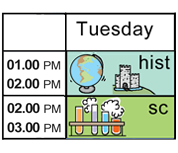 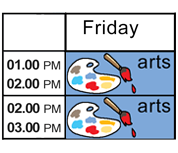 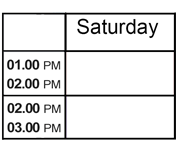 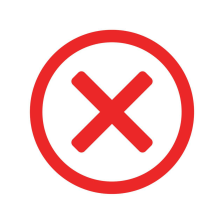 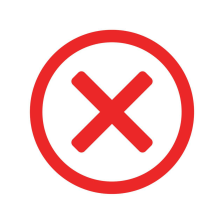 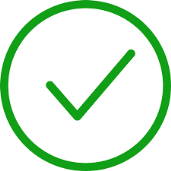 5/5
2.2 My schedule - step 1
Look, listen and focus on what you understand.
2.2 My schedule - step 2
Look, listen and focus on what you understand.
Lucy: “This is my schedule.”Tom: “What do you have on monday?”Lucy: “On Monday morning, I have french and math. On Monday afternoon, I have english and PE.”Tom: “Do you have french on Tuesday?”Lucy: “Ummm, no I don’t.”Tom: “Do you have ICT on Wednesday?”Lucy: “Yes, I do.”Tom: “Oh! She’s going to school now. What does she have today?Does she have arts on Monday?”Lucy: “Yes, she does!”
2.2 My schedule - step 2
Listen and click on the right picture.
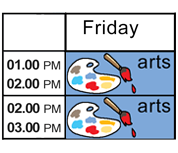 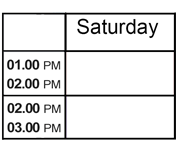 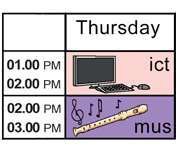 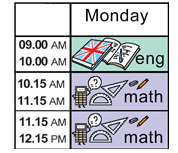 2.2 My schedule - step 2
Listen and click on the right picture.
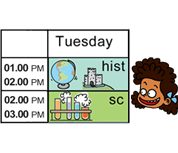 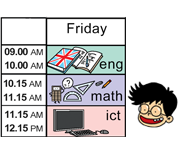 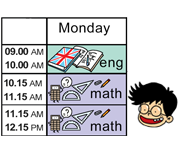 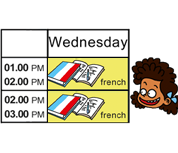 2.2 My schedule - step 2
What have we learned ?
Do you have math on Monday morning ?
- Yes I do.
- No I don’t.
Does he have english on friday afternoon ?
- Yes he does.
- No he doesn’t.
Does she have french on thursday afternoon ?
- Yes she does.
- No she doesn’t.
2.2 My schedule - step 2